HYPERTROPHIC CARDIOMYOPATHY
DR SREEJITH A.G
DEFINITION
HCM is a disease state characterized by unexplained LV hypertrophy associated  with nondilated ventricular chambers in the absence of  another cardiac or systemic disease. 
Most common genetic cardiovascular disease
Prevalance  1:500 (
sudden death in young.
[Speaker Notes: that itself would be capable of producing the magnitude of hypertrophy evident in given patient-AS,HT,]
GENETICS
Mendelian trait
 autosomal dominant inheritance
Equal freq.in men & women
Women- progression to advanced heart failure 
mutations in genes encoding protein components of the sarcomere and its constituent myofilament elements.
HCM GENES AND THEIR FREQUENCIES
More severe in gene positive,thick filament mutations
Beta MHC mutations-present late adolescents and develop substantial hypertrophy and more severe diseases.
MyBPC mutations -delayed clinical presentation  age 50 or older,Less severe symptoms. 
cTnT mutations- increased risk of sudden death
cTnI mutations- Greater predisposition of apical hypertrophy
Insights From Genotype/Phenotype Studies
autosomal dominant disease  
 Only 50% of the offspring
The offspring of unaffected family members - no risk of inheriting the gene and developing the disease.
 In any one family with FHCM, all affected members have the same mutation.
MORPHOLOGY
Asymmetric  hypertrophy with small left ventricular cavity
Diffuse hypertrophy of septum and anterolateral free wall(70-75%)
Basal septal hypertrophy(10-15%)
Concentric hypertrophy(5%)
Apical hypertrophy(<5%)
Hypertrophy of lateral wall(1-2%)
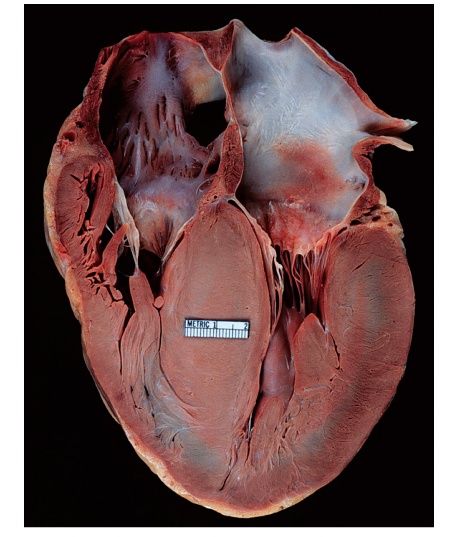 MITRAL VALVE APPARATUS
elongation of both leaflets
  segmental enlargement  of only anterior leaflet 
 mid portion of posteror leaflet
Congenital and anomalous anterolateral papillary muscle- produce muscular midcavity outflow obstruction
[Speaker Notes: insertion into the anterior leaflet without interposition of chordae tendineae and]
HISTOPATHOLOGY
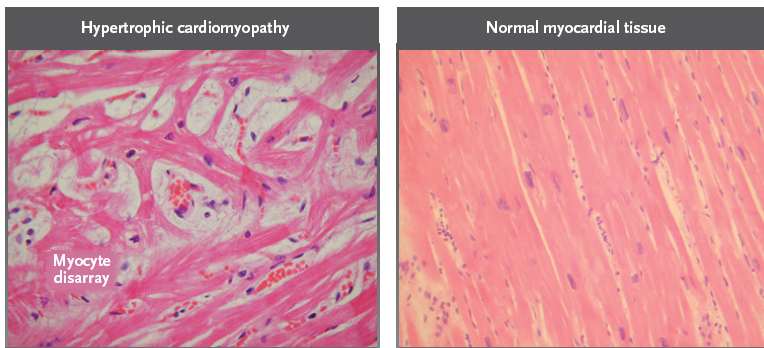 [Speaker Notes: Myocardial disarray consists short runs of severly hypertrophied fibres interrupted by connective tissue
Myocardial fibrosis with degenerating muscle fibres
Volume of interstitial collagen increases]
Abnormal intramural coronary arteries - thickened wall and narrow lumen near to areas of replacement fibrosis

Microvascular disease  -silent myocardial ischemia - myocyte death replacement fibrosis
PATHOPHYSIOLOGY
LVOT OBSTRUCTION
Produced by SAM of mitral valve and midsystolic ventricular septal contact
 SAM is abrupt anterior motion of the mitral valve in which elongated leaflets move toward the septum with a sharp-angled 90 degree bend
In the classic form - obstruction  at the most basal portion of the septum
 midventricular obstruction -  hypertrophied papillary muscle
Most patients will have SAM of the anterior leaflet,  also occur with the posterior leaflet.
Obstruction is  dynamic-varying with loading conditions and contractility of LV
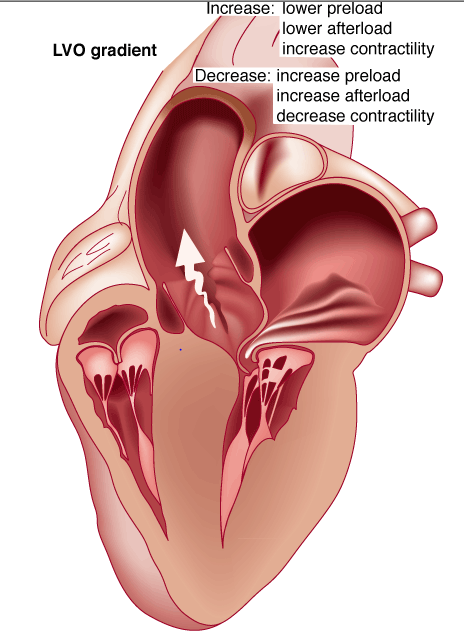 Increase in contractility
          VPC
          Dobutamine,Isoproterenol
          Exercise
Decrease in afterload/volume
        Valsalva maneuver
        Nitroglycerine/amylnitrite  
        Blood loss
        dehydration
Dynamic Left Ventricular Outflow Tract Obstruction
DIASTOLIC DYSFUNCTION
Impaired relaxation,filling  and increased ventricular stiffness
Contributing to the symptoms 
Rapid filling phase is prolonged
Decreased rate and volume of filling
Compensatory increase in atrial filling
MICROVASCULAR DYSFUNCTION
Myocardial ischemia is unrelated to epicardial coronary artery disease.   
             -supply demand mismatch due to 
             hypertrophy.
             -abnormally small and partially
             obliterated intramural coronary
             arteries
myocardial scaring and replacement fibrosis -progressive heart failure and substrate for arrythmia
MITRAL REGURGITATION
Secondary to distortion of mitral valve apparatus from SAM.
The jet of MR is directed laterally and posteriorly and predominantly during late and mid systole
Severity proportional to LVOT obstruction.
CLINICAL FEATURES
Symptoms
Majority are asymptomatic
Dyspnoea - 90%( of symptomatic patients)
Syncope and presyncope in 20 and 50% respectively due to either hemodynamic or rhythm abnormality.
Angina -70-80%  
    small artery narrowing
    intramural compression of small arteries
    oxygen supply demand mismatch
    abnormal coronary flow reserve
PHYSICAL EXAMINATION
Classic findings applied to patients with LVOT Obstruction
carotid pulse is brisk with spike and dome pattern 
 rapid rise (percussion wave) followed by a mid systolic drop  followed by a secondary wave(Tidal wave)
Apical impulse:double or triple
[Speaker Notes: Midsystolic drop –premature closure of aortic valve
Late peak-reduction in gradient when the mitral leaflet returns to normal position
Fixed obstruction-decrease in both rate of rise and amplitude of pulse]
Second heart sound:paradoxical split 20%
Fourth heart sound is present
Murmer: cresendo-decresendo at left sternal border.radiates to base as well as apex. Seldom radiates to carotid arteries  
 Dynamic auscultation: maneuvers that decrease preload will increase the dynamic gradient and increase intensity of murmer. Eg:standing and strain phase of valsalva
[Speaker Notes: Lbbb,lvoto]
ECG
Abnormal in 95% of HCM patients
LVH seen in 70-80% patients
Abnormal Q waves -disturbance of activation of ventricular septum
Apical HCM:Diffuse symmetric T wave inversion across precordium
Atrial fibrillation:25-30% of  patients
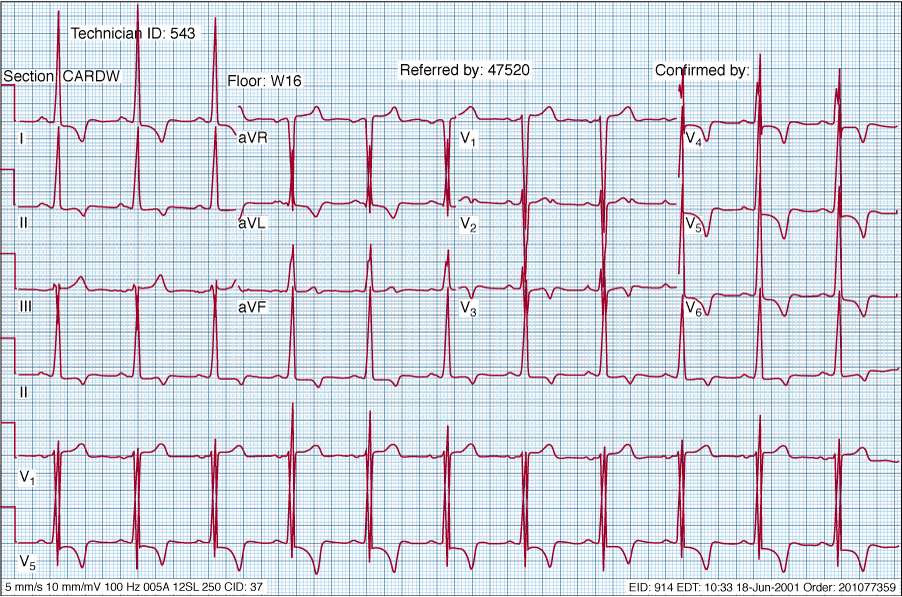 CARDIAC CATHETERIZATION
“ pull-back” pressure tracing
 systolic gradient  between the apex and base.

 the small left ventricular cavity  hyperdynamic systolic function-  catheter "entrapment" 
 resulting in a falsely increased left ventricular systolic pressure
[Speaker Notes: Not necessary unless descrepancy bet echo n c/f
Endhole catheter in the lv apex and pulling back to base n aorta]
ideally assessed by a simultaneous left ventricular inflow and left ventricular outflow (or aortic) pressure.

 inflow position avoids the problem of catheter entrapment 
Requires trans septal approach.
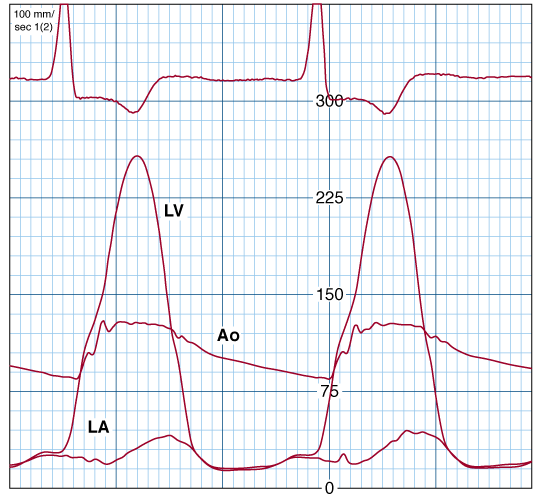 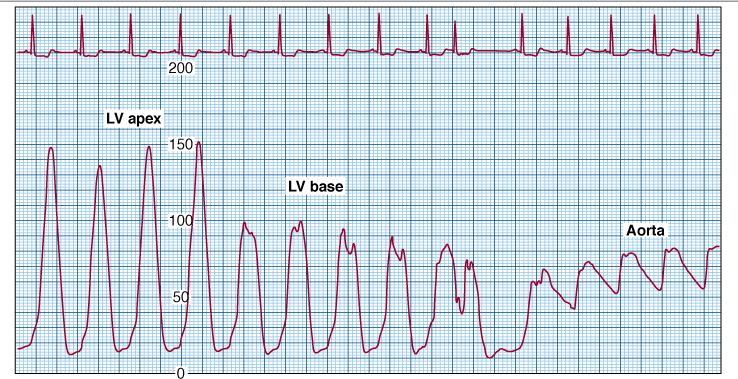 BROCKENBROUGH  PHENOMENON
After a premature contraction-
    increase in the contractility of the ventricle  
    marked increase in the degree of dynamic obstruction.
dynamic obstruction- increase in gradient and a decrease in the aortic  pressure after the pause.

 fixed obstruction -  increase in stroke volume   increase in aortic pulse pressure
LEFT VENTRICULOGRAPHY
small left ventricular cavity size with hypertrophied papillary muscles 
 Hyperdynamic systolic function - complete obliteration of the mid and apical cavity in systole 
 apical  HCM - fixed obliteration of the apex by the hypertrophied muscle-  "spade-like" configuration.
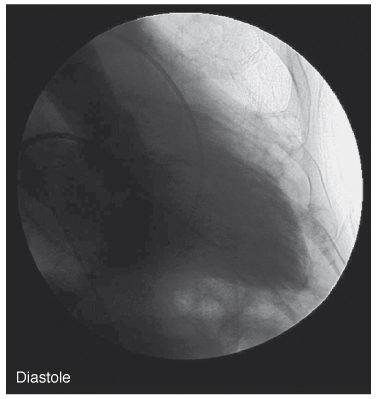 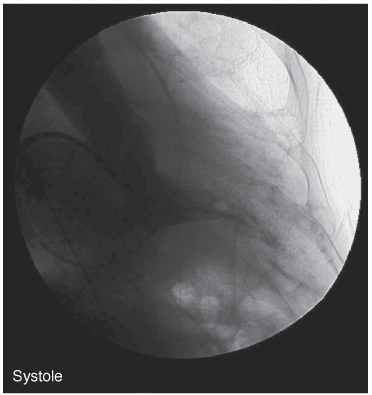 STRESS TESTING
Exercise is the most physiologic form of provocation to  detect latent LVOT obstruction.
 Important adverse prognostic factors
 -decrease in blood pressure 
-  appearance of ventricular arrhythmias.
CMRI
More accurate than echo
Can detect  6% more hypertrophy 
Accurate measurement of thickness
Should be done in 
	Poor echo window
	Discrepancy between Clinical findings / ECG / Echo
CMR  - Poor Prognostic factors
Markedly elevated LV mass index (men > 
91 g/m2, women > 69 g/m2) - sensitive(100%)

Maximal wall thickness of more than 30 mm  specific (91%) for cardiac deaths
Right ventricular (RV) hypertrophy
 
Myocardial edema by T2-weighted imaging

LGE has been associated with
Ventricular arrhythmias 
Progressive ventricular dilation
BURNTOUT HCM
3%  manifest the end stage- systolic dysfunction (ejection fraction <50%)
 Progressive heart failure
 Often associated with AF
 Patterns of LV remodeling
 Wall thinning and cavity dilation,
Diffuse transmural scarring  (the consequence of small-vessel mediated myocardial ischemia)
 Progression to refractory heart failure or sudden death (10%/year).
 The most reliable risk marker for evolution to the end stage is a family history of the end stage
echocadiography
a systematic echocardiography approach is necessary..
Confirming LV hypertrophy 
Assessment of LVOT obstruction
Systolic anterior motion - SAM, 
Assessment of systolic and diastolic LV function and left atrial size
Confirming the presence/absence of left ventricularhypertrophy
Unexplained maximal wall thickness >15 mm in any myocardial segment, or 
Septal/posterior wall thickness ratio >1.3 in normotensive patients, or
Septal/posterior wall thickness ratio >1.5 in hypertensive patients.
[Speaker Notes: young population diffuse hypertrophy of the entire septum with a convex septal contour.

 
 older population appearance of a "sigmoid" septum -  hypertrophy is localized to the basal and midseptum]
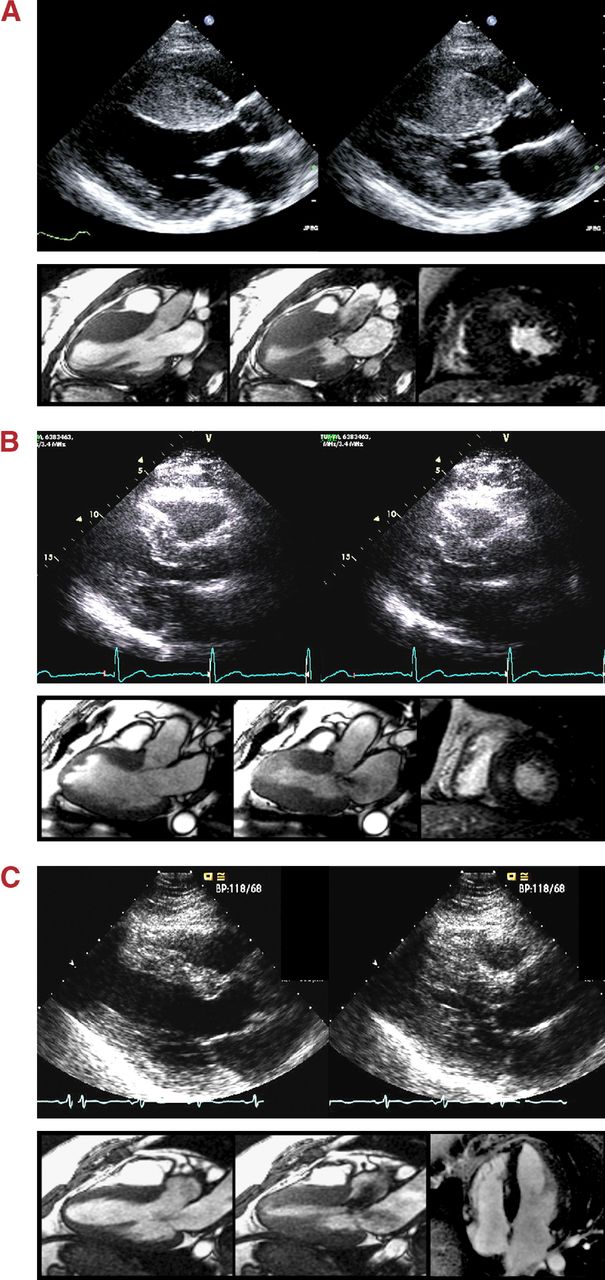 I                           mran S. Syed et al. JIMG 2008;1:377-379
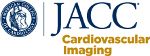 American College of Cardiology Foundation
[Speaker Notes: A) Reverse curvature septum HCM shows a predominant mid-septal convexity toward the left ventricular (LV) cavity with the cavity itself often having an overall crescent shape. Dynamic subaortic obstruction is present in this example with systolic anterior motion (SAM) of the mitral leaflets and turbulent flow in the outflow tract. Prominent foci of MDE that indicate myocardial fibrosis are present in the anteroseptum and inferoseptum.
B) Sigmoid septum HCM shows a generally ovoid LV cavity with the septum being concave to the LV cavity and a prominent basal septal bulge
(C) Neutral septum HCM shows an overall straight septum that is neither predominantly convex nor concave toward the LV cavity]
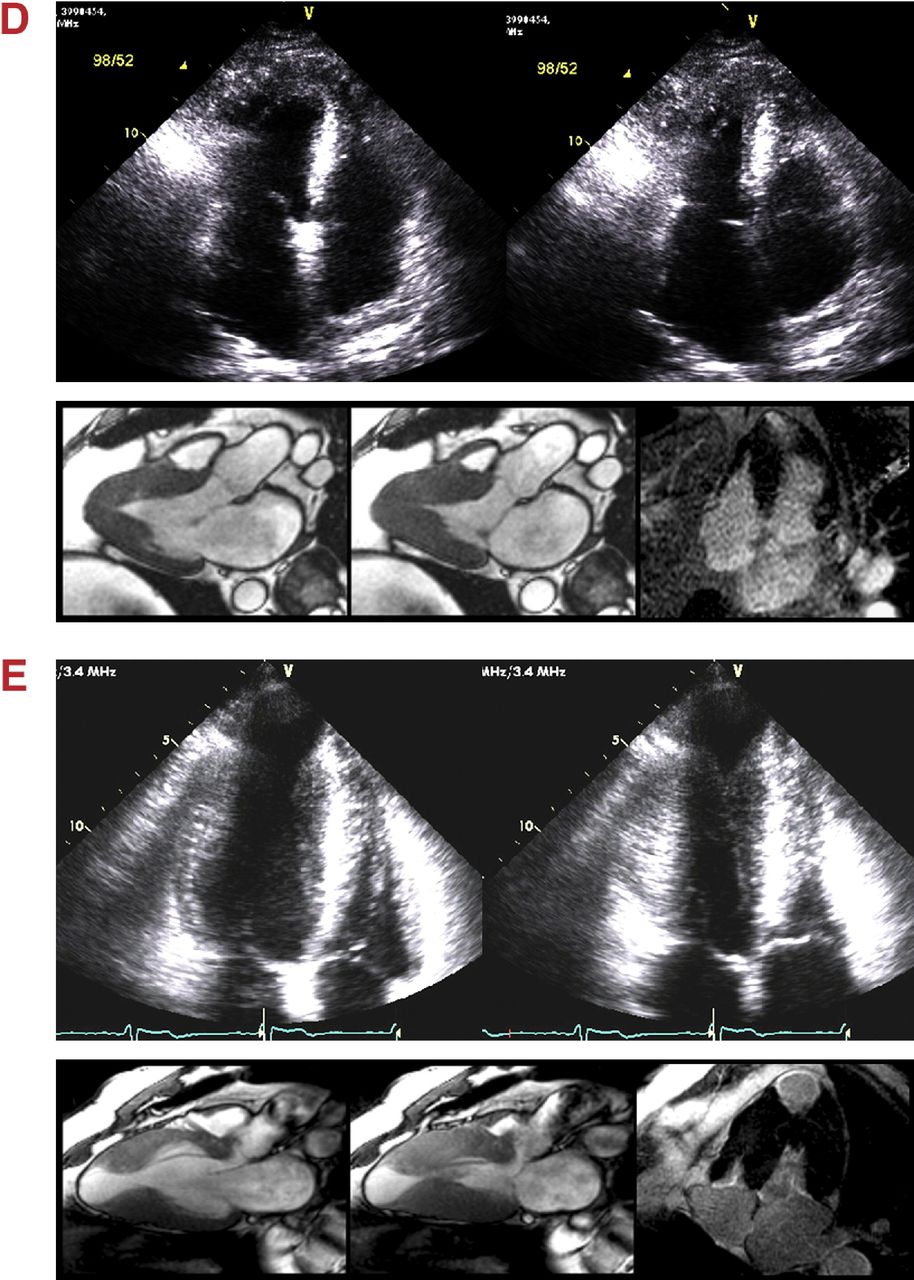 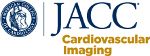 I     mran S. Syed et al. JIMG 2008;1:377-379
American College of Cardiology Foundation
[Speaker Notes: (D) Apical HCM shows a predominant apical distribution of hypertrophy.
(E) Mid-ventricular HCM shows predominant hypertrophy at the mid-ventricular level]
Systolic Anterior Motion (SAM)
•Drag effect >>> Venturi effect
•Anterior displacement of mitral valve and support apparatus; small LV cavity
•Septal encroachment into LVOT
•Mitral valve characteristics
•Anterior displacement of papillary muscles 
•Unusual chordal attachments
•Elongated anterior leaflet
Y-interval from the beginning of SAM to the SAM-septalcontact  X-duration of SAM-septal contact gradient is (x/y)*25 +25 mmHg
[Speaker Notes: reaching its peak before maximum movement of
the posterior wall]
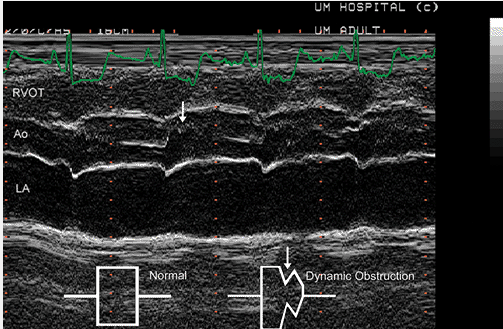 [Speaker Notes: M mode through aorta midsystolic closure or notching correlates with bisferiens pulse
Midsystolic notching, coarse systolic fluttering of the aortic valve, and fibrotic septal changes at the level of leaflet- septal contact are related echocardiographic features in obstructive HCM.]
Mitral regurgitation
failure of normal leaflet coaptation - mitral regurgitation
typically mid-to-late systolic and inferolaterally oriented. 
The presence of a central- or anteriorly directed jet --intrinsic mitral valve abnormality 
 Best 2D view for LVOT gradient-apical 3 chamber
LVOT jet is narrower than MR
[Speaker Notes: 1.Doppler beam is parellel to LVOT,and can be directed away from lv inflow
2.Isovolumetric contraction is not included]
DOPPLER ECHOCARDIOGRAPHY
Dynamic LVOT obstruction- a high-velocity "dagger-shaped" signal

In low outflow tract velocities(<3m/s)
    provocation with the Valsalva maneuver,inhalation of amyl nitrite or exercise to determine a labile or latent obstruction.
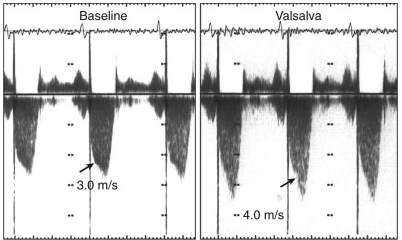 Presence and severity of mitral regurgitation 

color jet  directed laterally and posteriorly.

 predominate in mid to late systole.
Dynamic LVOT obstruction - DDs
Elderly patients with hypertension treated with vasodilators, diuretics or digoxin 
Postoperative period intravascular volume depletion and inotropic use.
AS after AVR
Mitral valve prolapse after MVR
Acute anterior-apical MI
Some patients with apical ballooning
Left atrial enlargement
indexing LA volume (derived from biplane area length or method of disks) to body surface area for quantification of LA size 
normal indexed LA volume = 22 ± 6 ml/m2.
LA volume index of >34 ml/m2- a greater degree of LVH, severity of diastolic dysfunction, and adverse cardiovascular outcomes.
[Speaker Notes: diastolic dysfunction, mitral regurgitation, and atrial myopathy.]
Tissue Doppler Imaging (TDI)
DTI of the mitral annular motion  is abnormal  despite normal or supranormal ejection fraction.
 Abnormally low annular velocities - useful in detecting subclinical disease
Mean systolic annular motion Sa <9 cm/s - differentiating pathological LVH (HCM/hypertensive LVH) from physiological LVH ( accuracy of 92%)
Assessment of diastolic function
Doppler of mitral valve inflow, tissue Doppler velocities at the mitral annulus, pulmonary vein flow velocities, pulmonary artery systolic pressure and LA size and volume is recommended
Athlete's Heart Vs Hypertrophic Cardiomyopathy
HCM
Can be asymmetric
Wall thickness: > 15 mm
LA: > 40 mm
LVEDD :< 45 mm
Diastolic function: always abnormal
Athletic heart
Concentric & regresses
< 15 mm

< 40 mm
> 45 mm
Normal
Mid left ventricular HCM
Hypertrophy max at papillary muscle level
Lead to apical akinetic chamber
Diastolic paradoxical jet flow-
[Speaker Notes: Originates from apex and travel backwards towards  LV chamber]
Assessment of systolic function
Burnt out HCM- irreversible
Dynamic systolic dysfunction
During midsystole when the dynamic gradient is maximal -there is a transient fall in LV ejection flow
Pulsed doppler at the entrance of LVOT-mid systolic drop in velocities “lobster claw”
MANAGEMENT
SUDDEN CARDIAC DEATH
Most commonly in adolescents and young adults <30 - 35 years of age 
 initial clinical manifestation of HCM  in asymptomatic individuals
Events are arrhythmia based- primary ventricular tachycardia and ventricular fibrillation
HIGH RISK
Secondary prevention
Prior cardiac arrest 
Sustained ventricular tachycardia
Primary prevention- risk markers 

   1. Family history of one or more premature HCM-related deaths  particularly if sudden and multiple
 
   2. Unexplained syncope  especially if recent and in the young 
  
   3. Hypotensive or attenuated blood pressure response to exercise

   4. Multiple, repetitive  or prolonged   NSVT on serial ambulatory (Holter) ECG

   5. Massive LV hypertrophy (wall thickness ≥30 mm)
POTENTIAL ARBITRATORS
Contrast-enhanced CMR _ delayed enhancement
 LV apical aneurysms 
 The end-stage phase 
 Percutaneous alcohol septal ablation with transmural myocardial infarction
Risk Stratification
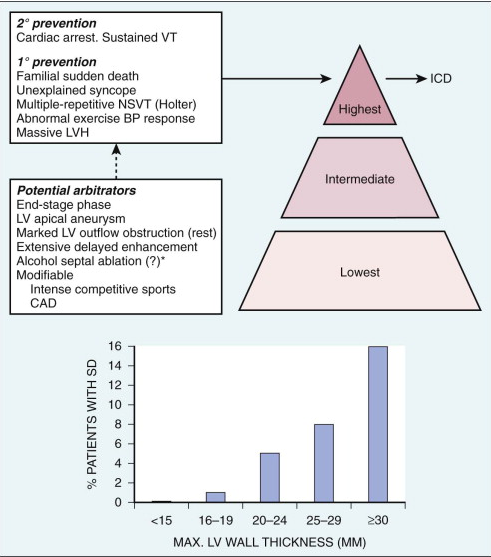 FAMILY SCREENING STRATEGY
Age <12 y

Optional unless:
      Family history of premature death from  
      HCM
Age 12 to 18–21 y
Every 12–18 mo

Age >18–21 y
At onset of symptoms or at least every 5 y  More frequent intervals are appropriate in families with  late-onset HCM.
MEDICAL THERAPY
Initial therapeutic approach to relieving symtoms with obstructive HCM.

Beta -Adrenergic blocking agents are the initial drug of choice
Beta Blockers
Advantages of beta blockers include
    1. Decreased heart rate response to exercise
    2. Decreased outflow tract gradient with exercise
    3.Relief of angina by a decrease in myocardial oxygen demand 
    4 Improvement in diastolic filling
Dosage  should be titrated to symptom relief or to obtain a resting heart rate of <60 beats/min 
 May require up to 400 mg equivalent of metoprolol
 No proven reduction in the incidence of SCD .
Calcium Channel Blockers
specifically verapamil and diltiazem

 decrease inotropy and chronotropy  
also improve abnormal diastolic relaxation by preventing calcium influx

 Verapamil -used most frequently due to its minimal effect on afterload.
improvement in diastolic filling occurred with verapamil .

CCB’s may improve angina to a greater degree than  beta blockers. 

 verapamil - sustained symptomatic improvement in <50% of patients
    - resting heart rate of 60 beats/min and may require up to 480 mg/d.
Diltiazem 
    more vasodilating properties.

Dihydropyridines  
    will increase the severity of the outflow tract by reducing afterload
Disopyramide 
       The negative inotropic effect - decrease the gradient and improve symptoms.
    Concomitant betablockade  to prevent rapid atrioventricular node conduction.
    dosage 300 to 600 mg/d.
    corrected QT interval  to be monitored
standard  practice  is to start betablocker   as the initial therapy. 

 gradually increase to optimal dosages. 

 If patients cannot tolerate betablockers -a  CCB, (verapamil)  started
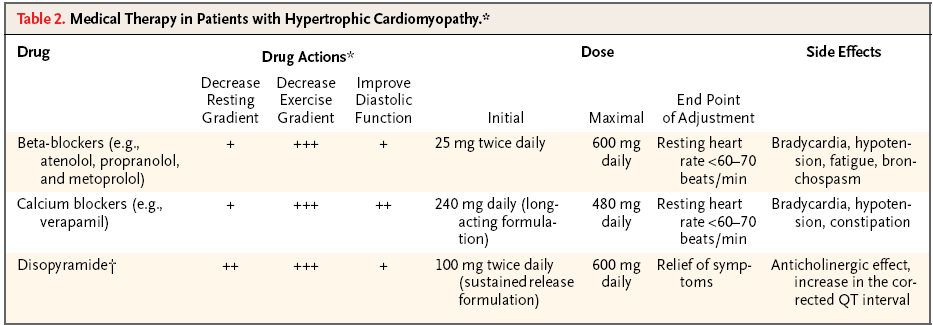 SEPTAL MYECTOMY           (Morrow procedure)
Gold standard therapy for patients with obstruction and severe drug refractory symptoms
ELIGIBLE PATIENTS FOR MYECTOMY
Clinical:
    Severe dyspnea or chest pain (NYHA classes III or IV)  despite optimal medical therapy
Hemodynamic
    Dynamic LVOT gradient at rest or with physiologic provocation 50 mm Hg associated with septal hypertrophy and SAM of the mitral valve.

 Anatomic
    Targeted anterior septal thickness sufficient to perform the procedure safely and effectively
Transaortic resection of 3 to 10gm muscle from the proximal to mid-septal region.

 Enlarges the LVOT and significantly decreases or totally abolishes LVOT obstruction.

 Mitral regurgitation secondary to SAM of the mitral valve  also disappears
SEPTAL ABLATION
Injection of 1 to 3ml of 95% alcohol in to major septal perforator
Creates necrosis and permanent transmural MI in prox septum
Scar -10% of LV wall,<30% septum
Absence of significant coronary arterial disease
Compatible septal perforator branch arterial anatomy.
Relative contraindications to surgical myectomy(age,comorbidity)
Initial results  reported successful short-term outcomes 

The outflow tract gradient is reduced from a mean of 60 to 70 mm Hg often to <20 mm Hg.

  75%-80% of patients are improved from the symptomatic standpoint
complications
Complete heart block.  10 to 20% require permenent pacemaker implantation

 More likely to experience if LBBB  was present prior.
Transmural scar – unstable electrical substrate-nidus forVT
Other complications
 coronary dissections
 large myocardial infarctions from "leakage" of the alcohol 
 ventricular septal defects
 myocardial perforations
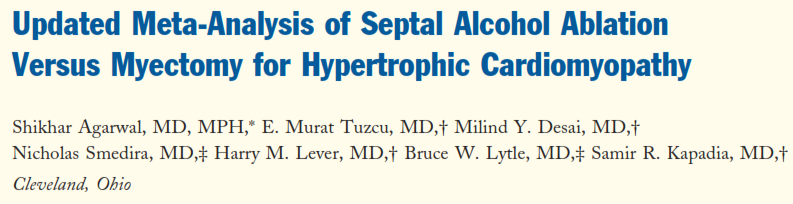 Conclusion 
                                       CONCLUSION             
     
     SA does seem to show promise in treatment of HOCM owing to similar mortality rates as well as functional status compared with SM, the caveat is increased conduction abnormalities and a higher post-intervention LVOTG. The choice of treatment strategy should be made after a thorough discussion of the procedures with the individual patient. (J Am Coll Cardiol 2010;55:823–34)
DDD Pacing
Objective measurements of exercise capacity did not differ significantly
Overall decrease in outflow tract gradient (25 to 40 % of baseline)
Role of dual-chamber pacing - patients at high risk for other therapeutic modalities. 
Candidates for dual-chamber pacing 

Significant bradycardia in which pacing may allow an increased dosage of medication 
Patients who need ICD as a primary treatment
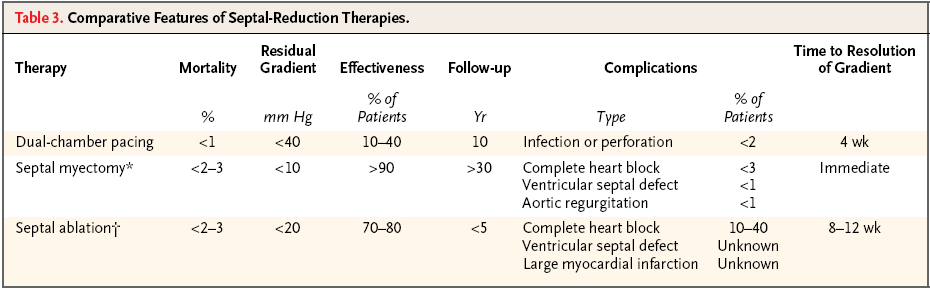 INDICATIONS FOR ICD
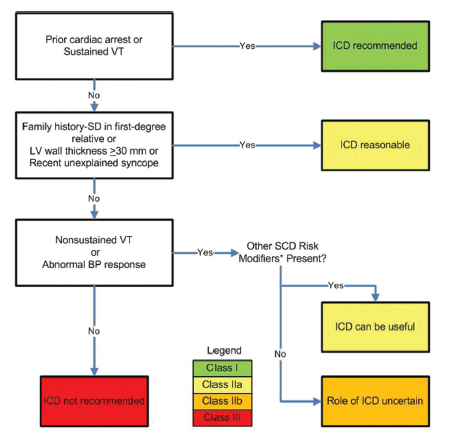 Treatment of Atrial fibrillation
Mc arrhythmia , occurs in 20 to 25%
Requires anticoagulation therapy
CHA2DS2VASc- not validated for HCM
Amiodarone-most effective in reducing recurrences
Beta blockers n verapamil-to control heart rate
Catheter ablation for atrial fibrillation -who have drug refractory symptoms or are unable to take anti-arrhythmic drugs
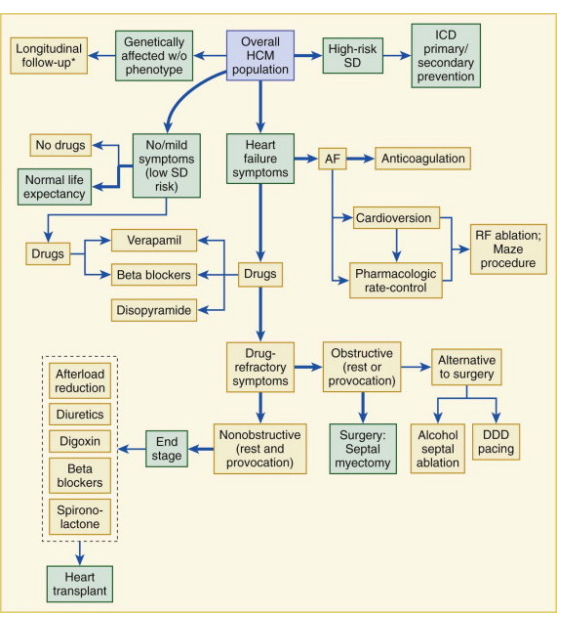 THANK YOU